СОВРЕМЕННЫЙ  УРОК  С ПРИМЕНЕНИЕМ ЭЛЕКТРОННОГО ПОСОБИЯ + ПРЕЗЕНТАЦИИРУССКОГО   ЯЗЫКА  В  НАЧАЛЬНОЙ  ШКОЛЕ.  1 КЛАСС. УМК «Перспектива».Тема: « Шипящие согласные звуки. Правописание буквосочетаний жи - ши, ча - ща, чу – щу.»
Автор: Климаненко Галина Михайловна,
учитель начальных классов
ГБОУ лицей № 384
г. Санкт - Петербург
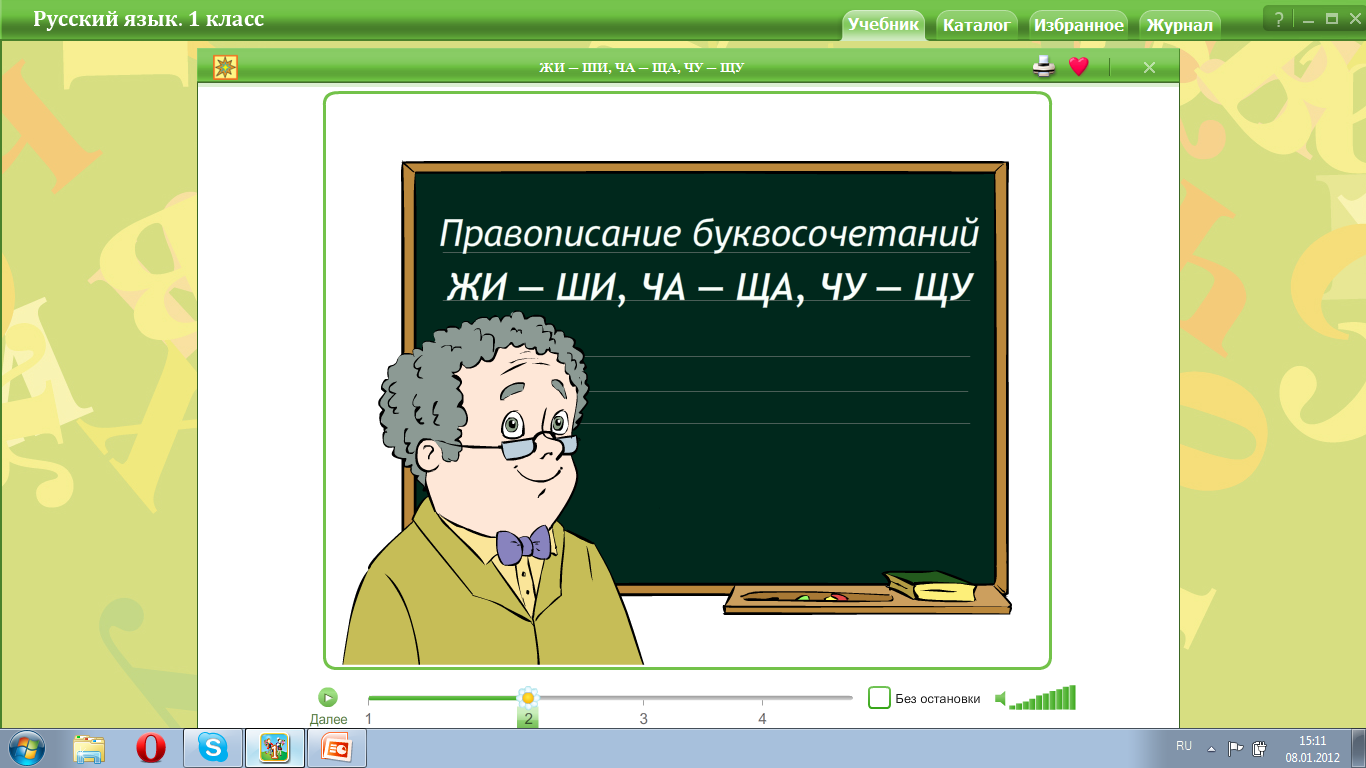 Тема: 
 « Шипящие согласные звуки. Правописание буквосочетаний жи - ши, ча - ща, чу – щу.»

Цели урока:
формировать на материале  урока УУД: 
развивать умение писать слова с сочетаниями  жи - ши, ча - ща, чу – щу;
 развивать речь и интерес к учёбе; 
формировать  положительное отношение и адекватное представление  о школе;
формировать умение работать на компьютере с помощью учителя. 
 
Планируемые результаты:
учащиеся научатся писать слова  с сочетаниями жи - ши, ча - ща, чу – щу;        
получат первоначальные представления о нормах русского языка;
 посредством УУД используют и будут развивать приобретенные знания практически, т.е. при ответе на вопрос от Петрушки;
 получат установку на принятие моральных норм жизни детского коллектива;
 научатся работать на компьютере.
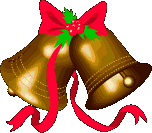 Долгожданный дан звонок-
Начинается урок!
Пожелаем Вам удачи
За работу, в добрый час!
Привет,  первоклашки!Вместе со мной Вы учили звуки, обозначали их буквами, учились читать и писать.Вы научились грамотно писать слова с сочетаниями  жи - ши, ча - ща, чу – щу? Давайте, вместе выполним приготовленные задания  Иван Ивановичем Самоваровым. Они даны в Вашем  новом учебнике, в электронном пособии к учебнику, и на  листочках. Петрушка.
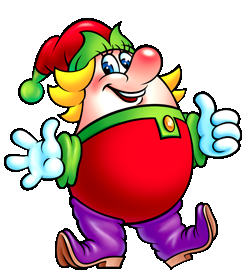 В буквосочетаниях жи – ши пишется с буквой и.
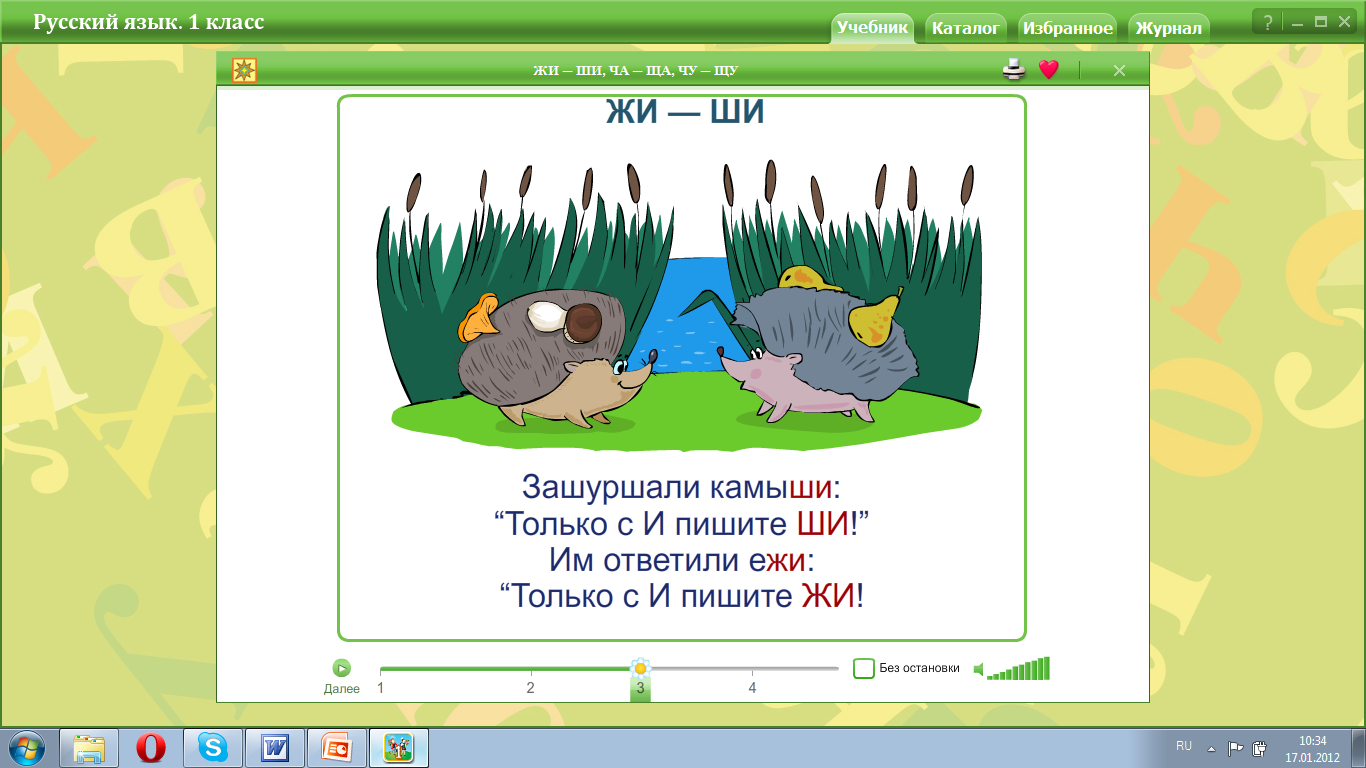 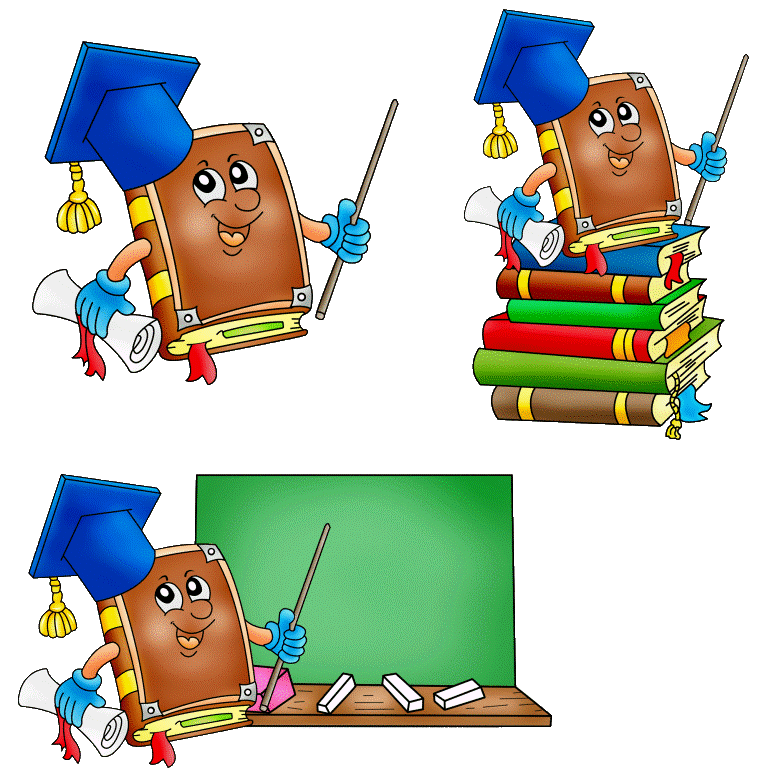 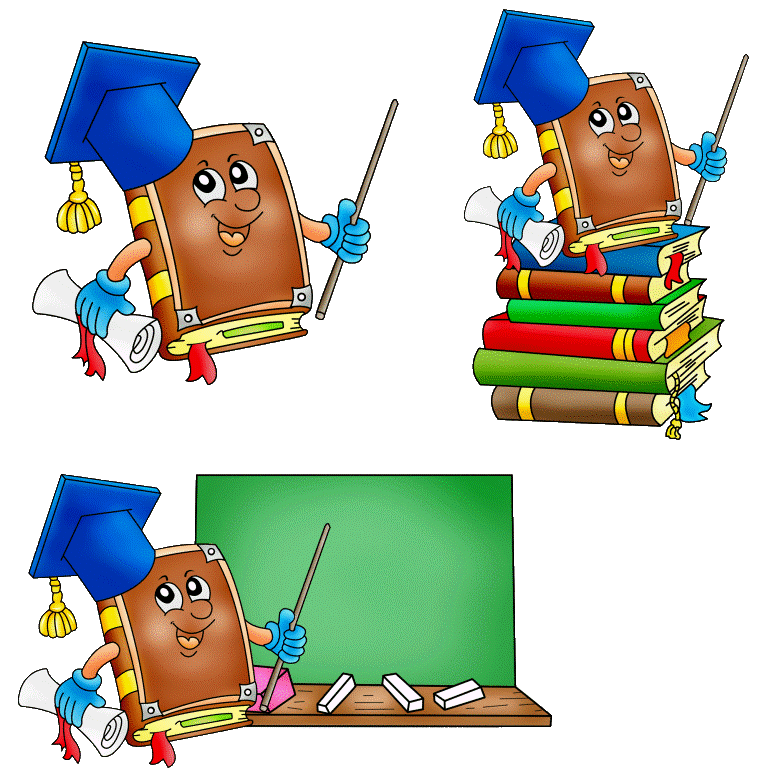 В буквосочетаниях ча и ща пишется  буква а.
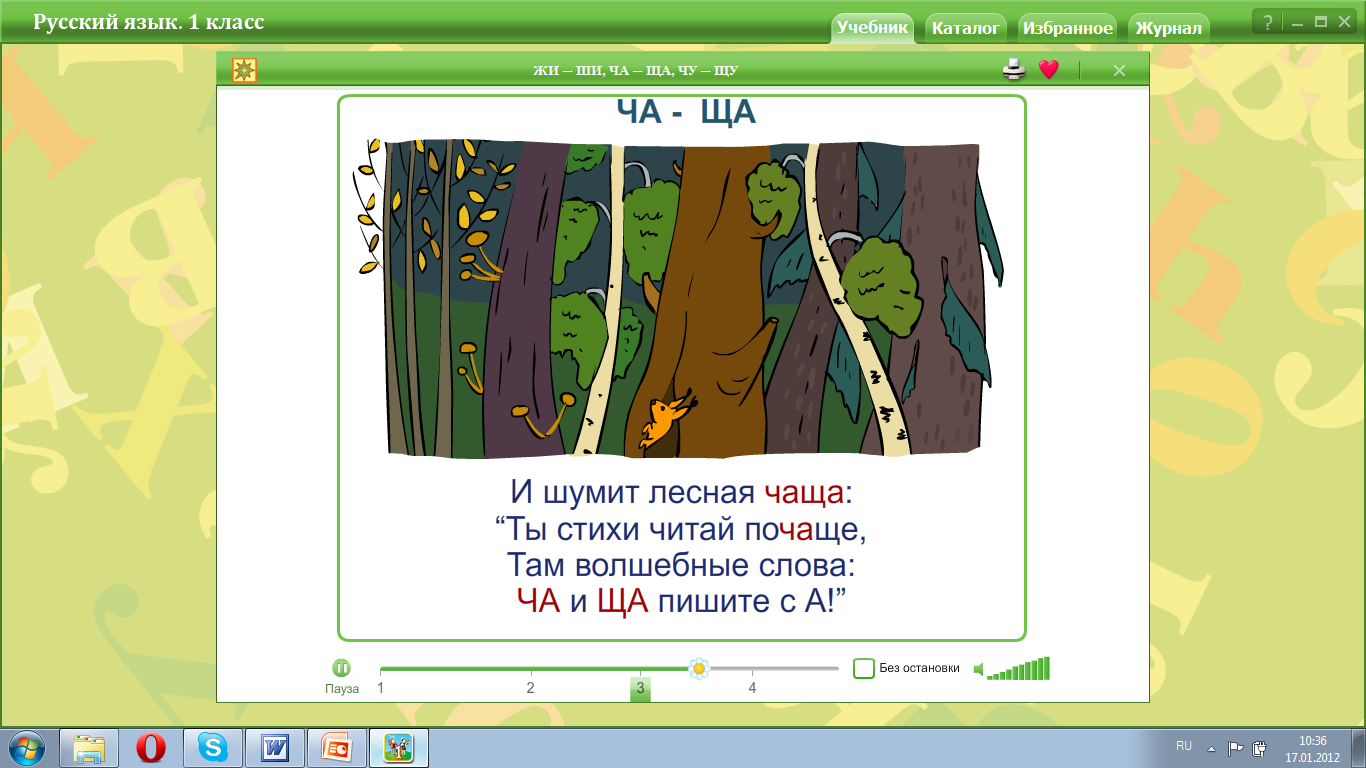 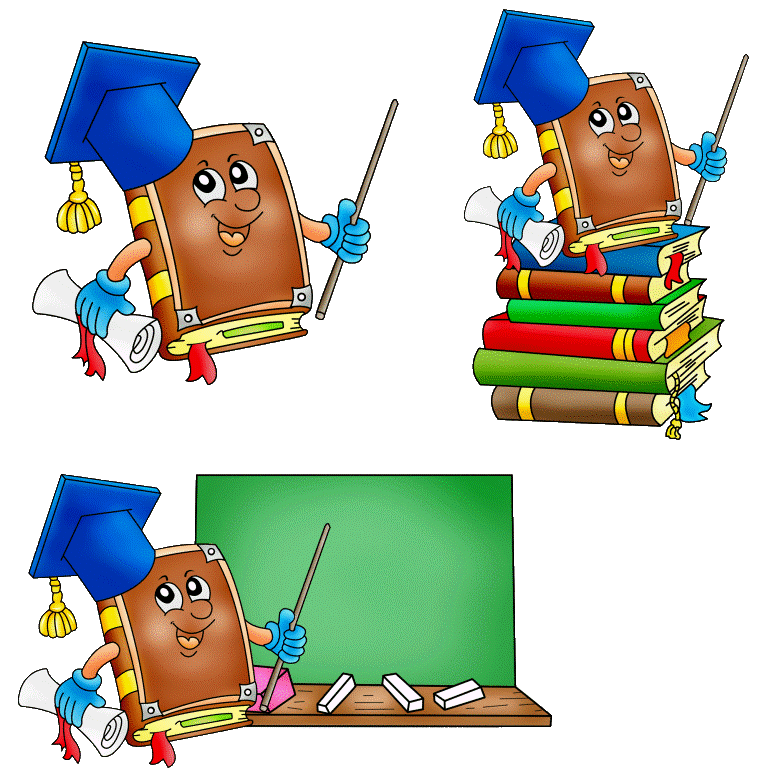 В буквосочетаниях чу и щу пишется  буква у.
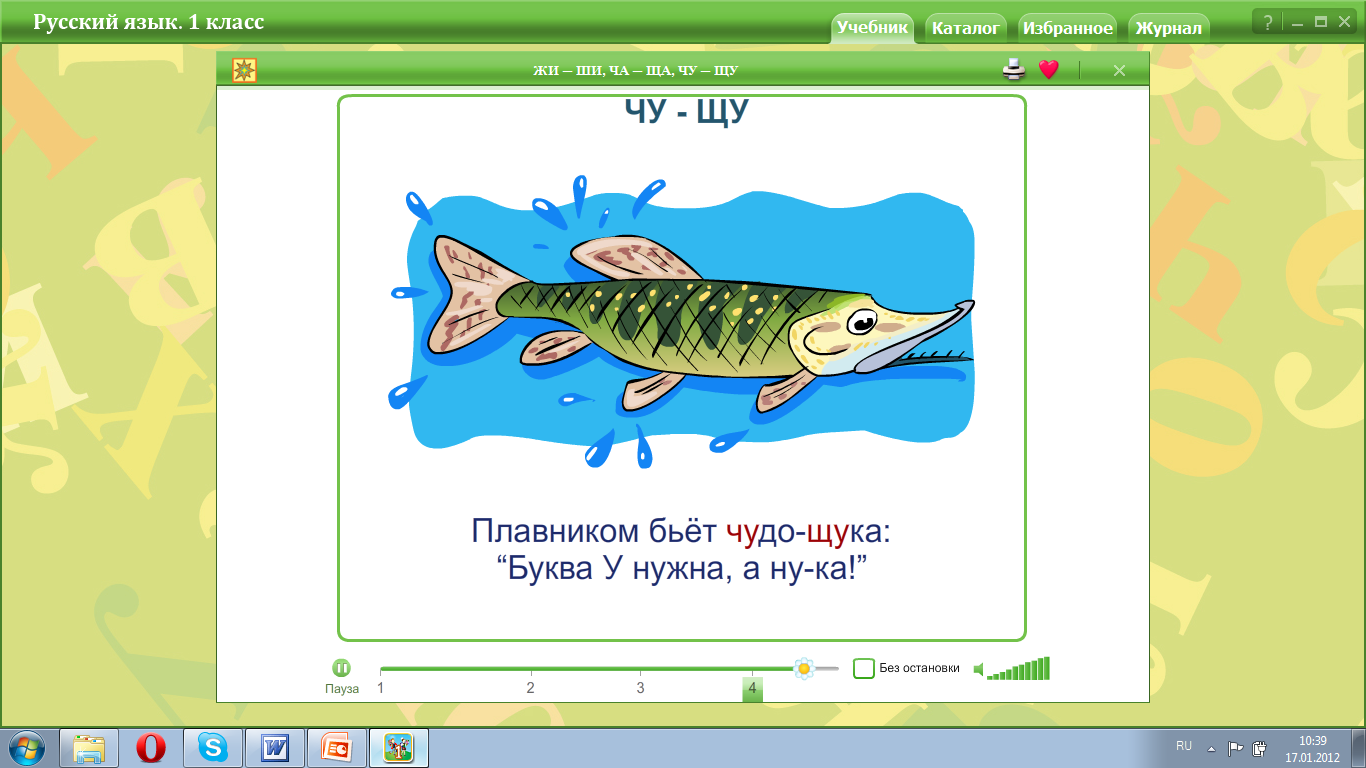 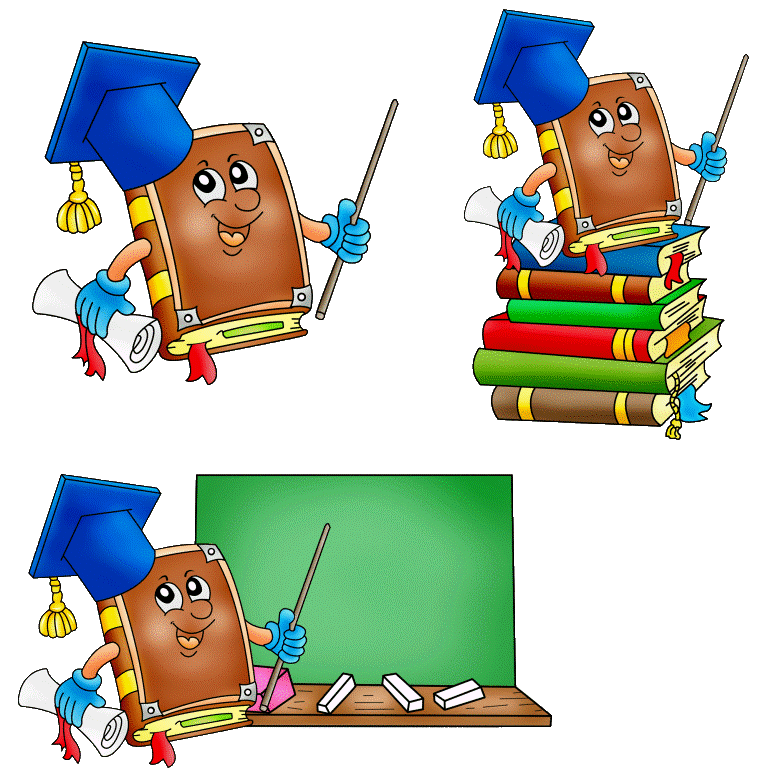 В словах правильно заполните пропуски
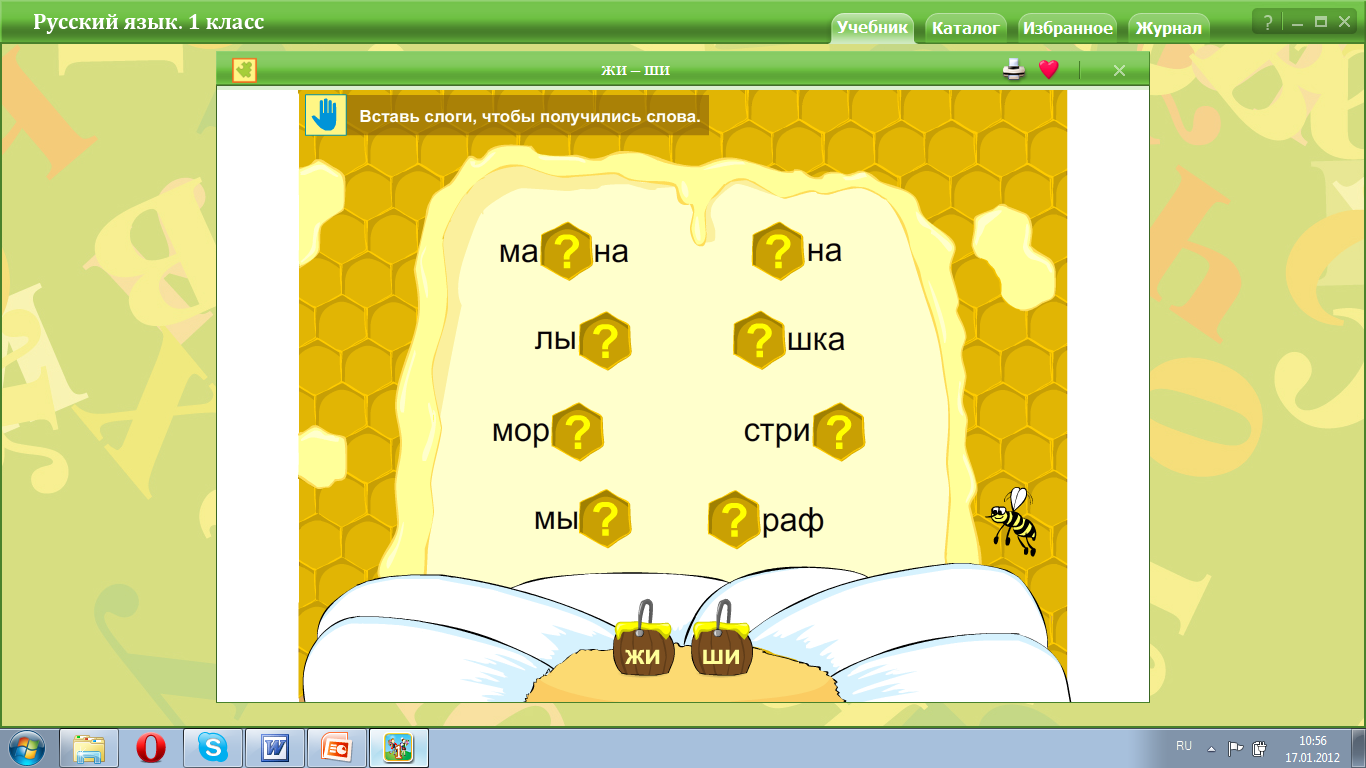 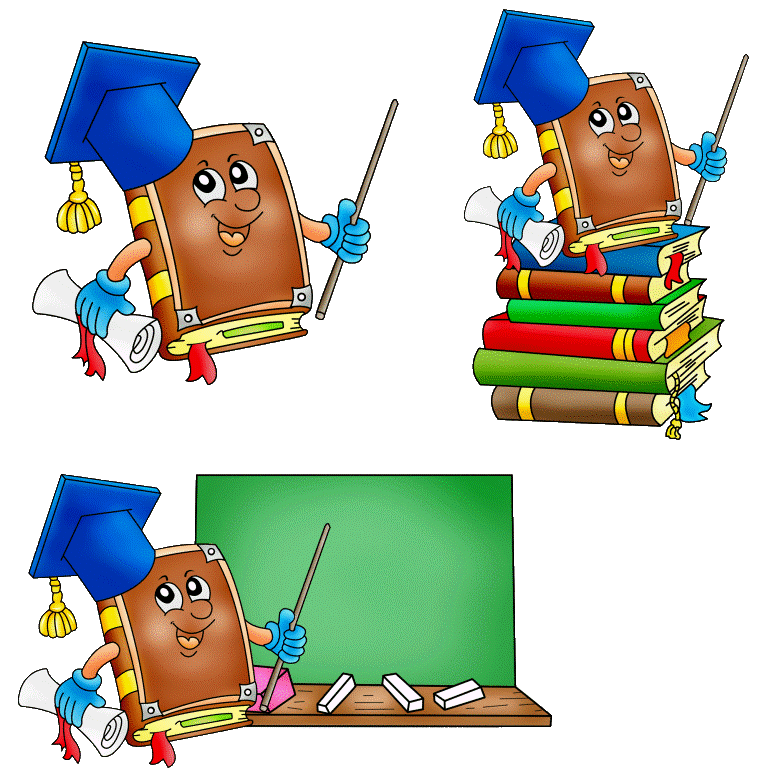 В словах правильно заполните пропуски
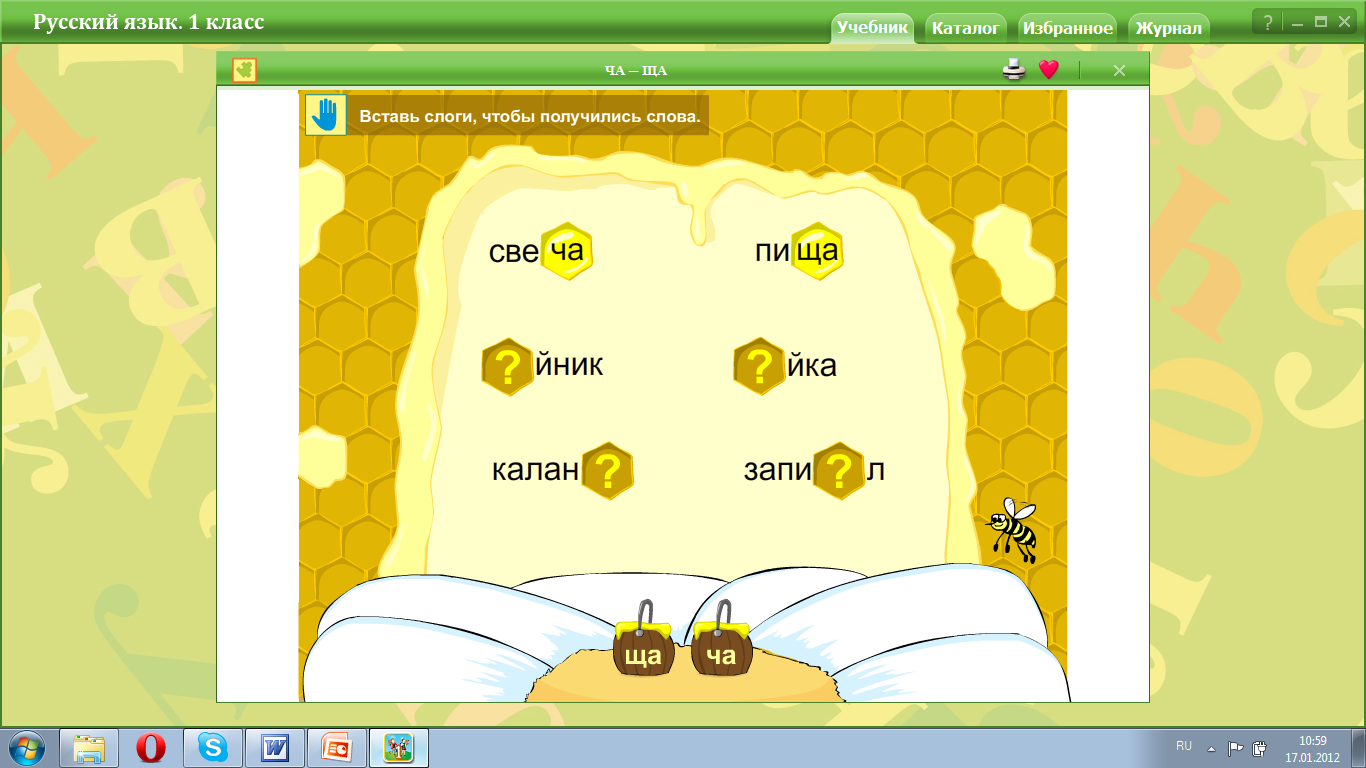 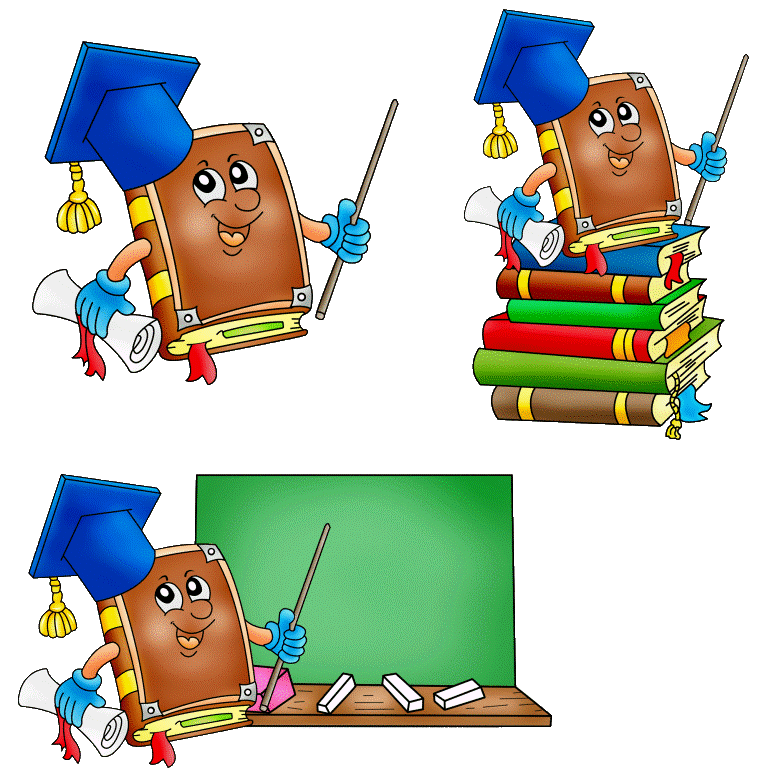 В словах правильно заполните пропуски
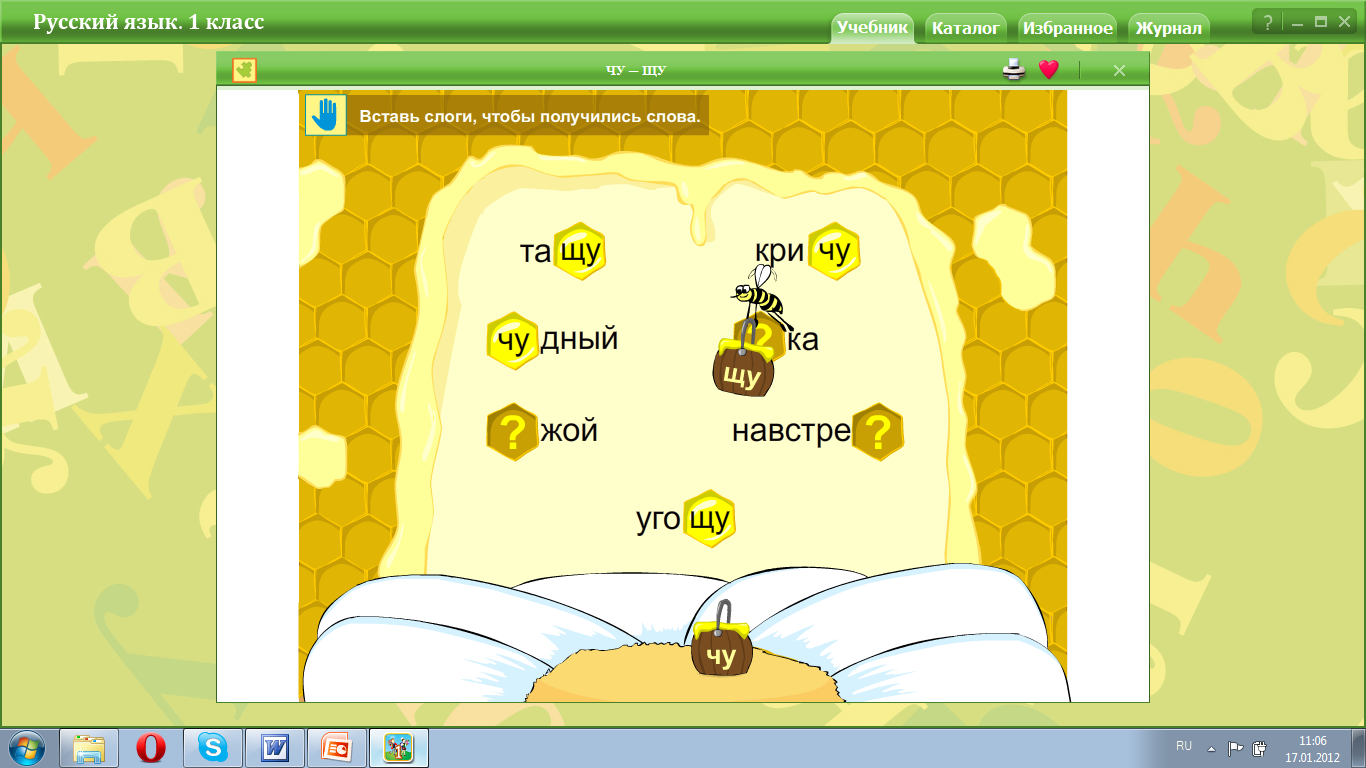 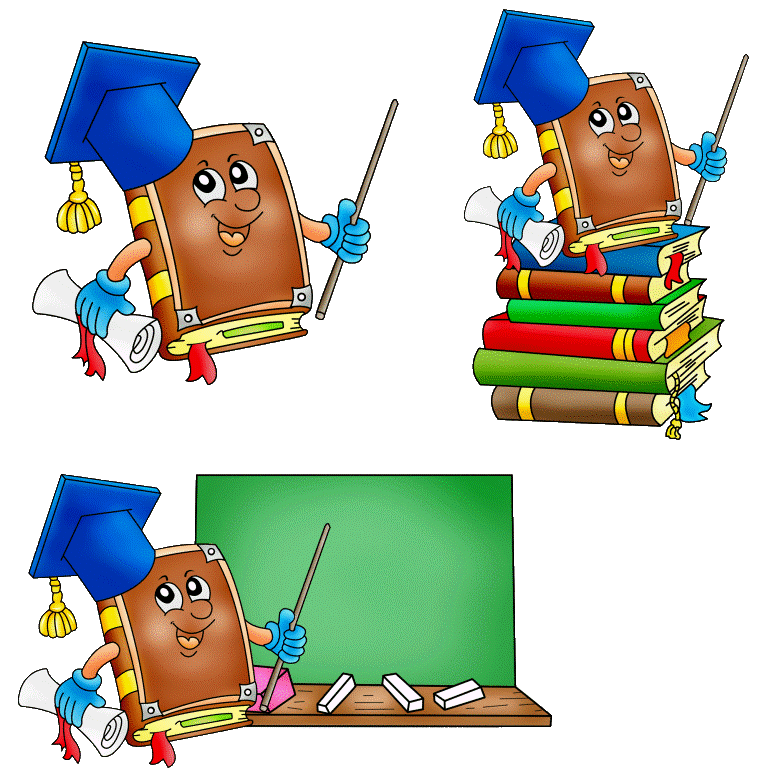 Помогите Емеле правильно написать все слова из  сказки.
Ч…до - ч…деса  -  ч…удесный.
Щ..ка – щ…чий – по   щ…чьему веленью.

Я  грамотно  писать  хочу,  
Слова  на ЧУ  и  ЩУ учу:

Ч…лки, ч…лан,  стуч…, крич…,
 Тащ…., ворч…, молч….,ищ… .
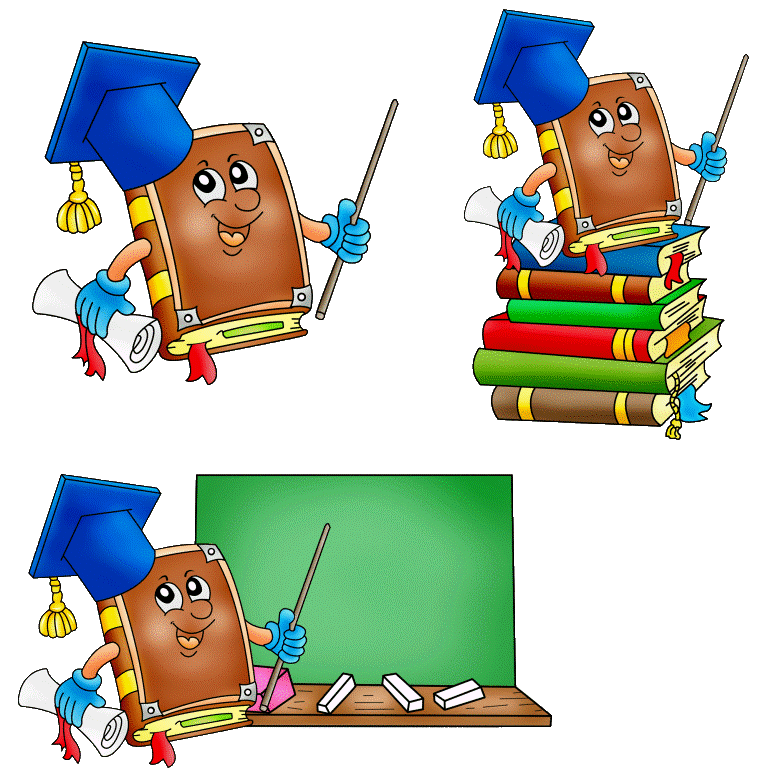 Какие слова загадала щука Емеле?
Упр. 178  на стр. 93

Закончите их с помощью слогов ча – ща.

Пи…,     встре…,      ча…,     све…,     зада…,  ро…,    ту… .
Прочитайте и допишите предложения
Ужи          малыши         моржи

Жи – жи – жи – прибежали к нам __________.

Ши – ши – ши – их кормили ______________ .
Физкультминутка
УЛЫБНИСЬ

Вверх и вниз рывки руками, 
 Будто машем мы флажками. 
 Разминаем наши плечи. 
 Руки движутся навстречу.    (Одна рука вверх, другая вниз, рывками руки меняются.) 
 Руки в боки.  Улыбнись. 
 Вправо-влево наклонись.     (Наклоны в стороны.) 
 Приседанья начинай. 
 Не спеши, не отставай.   (Приседания.) 
 А в конце — ходьба на месте, 
 Это всем давно известно.    (Ходьба на месте.) 
 Упражненье повтори 
 Мы руками бодро машем, 
 Разминаем плечи наши. 
 Раз-два, раз-два, раз-два-три, 
 Упражненье повтори.   (Одна прямая рука вверх, другая вниз, рывком менять руки.) 
 Корпус влево мы вращаем, 
 Три-четыре, раз-два. 
 Упражненье повторяем: 
 Вправо плечи, голова.  (Вращение корпусом влево и вправо.) 
 Мы размяться все успели, 
 И на место снова сели. ( Дети садятся)
Прочитайте записанные ответы в тетради и проверьте себя   по слайду.
Упр. 5 на стр. 50.
Прочитай стихи  И. Сурикова.  Заполни пропуски.
Белый снег, пуш..стый
В воздухе круж..тся.
И на землю тихо
Падает, лож..тся.
Запиши ответы на вопросы, используя слова из стихотворения.
Какой снег кружится в воздухе?
Что делает снег?
Установи   соответствие
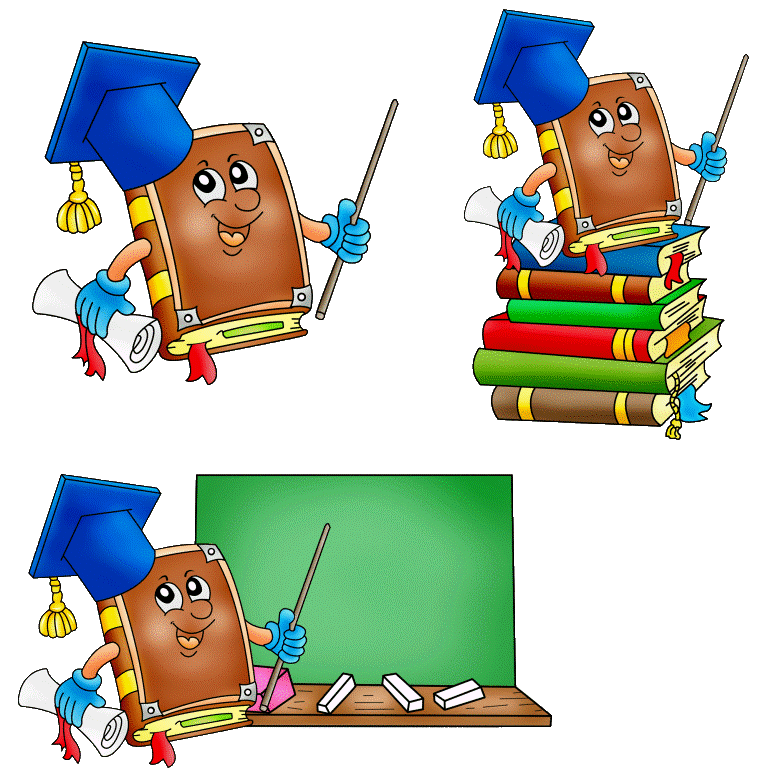 Установи  соответствие
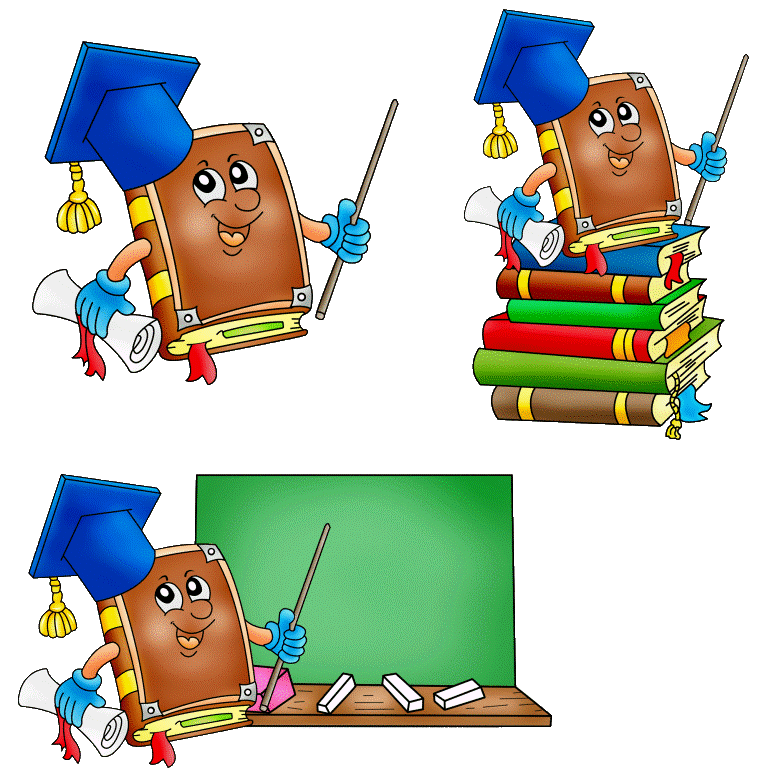 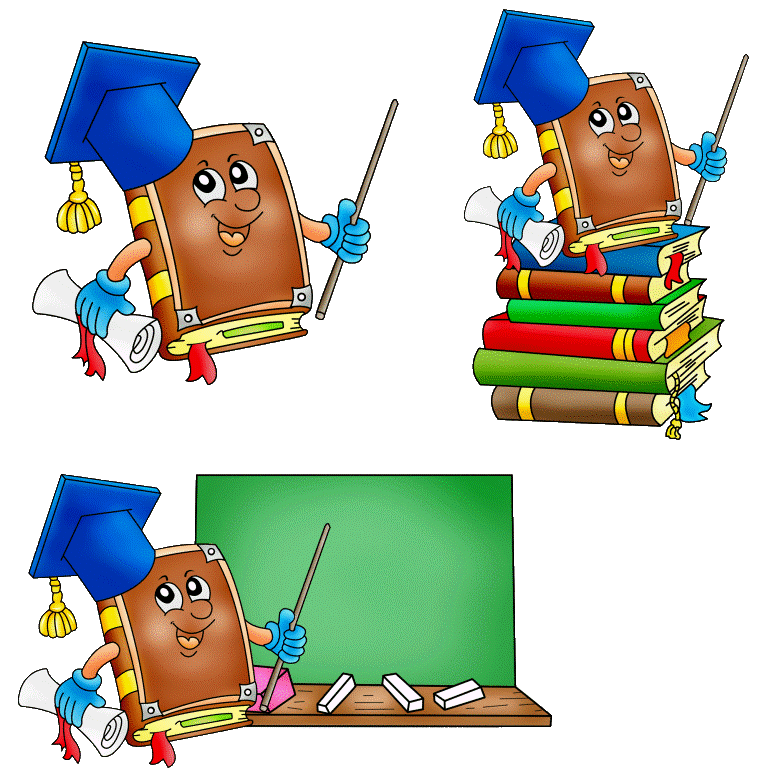 Здравствуй, Петрушка!

Мы выполнили все задания, приготовленные  Иван  Ивановичем Самоваровым.
Повторили правила правописания словосочетаний жи –ши, ча – ща, чу – щу.
Мы с удовольствием ответим на все твои вопросы и поможем тебе в учебе.

Ученики 1 -3  класса.
Знаю точно: ЖИ да ШИ пишем только с буквой И!ЧА и ЩА, мои друзья, напишу их с буквой А!Знаю правило одно, очень верное оно:ЧУ и ЩУ, ЧУ и ЩУ пишем только с буквой У!-Быть я грамотным хочу!
Оцените, чему вы научились на уроке: Я научился (лась) … . Я понял (а) … . Я смогу … .
Оцените свою работу на уроке: -   на уроке было всё понятно, со всеми заданиями справлялся уверенно - весёлый человечек; -   затруднялся при выполнении заданий - печальный; -  было трудно работать – грустный.
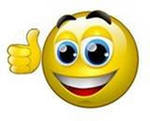 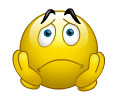 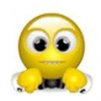 Отлично!
Молодцы!
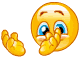 Учебник «Русский язык» Л.Ф. Климановой, С.Г.Макеевой , для общеобразовательных учреждений с приложением на электронном носителе  -М.: Просвещение,2011;

Методическое пособие  Л.Ф. Климановой. Русский язык. Методическое пособие  : 1 класс. М.: Просвещение,201;

Электронное пособие к учебнику  «Русский язык» Л.Ф. Климановой, С.Г.Макеевой
http://www.topglobus.ru/besplatno-smajliki-emocii-radost?pozice=90
http://blogs.mail.ru/mail/grafpost
http://gmgklass.blogspot.com/2009_12_01_archive.html
http://www.ysspromo.com/uploaded/images/QuestionGuy.jpg - смайлик